Présentation de l'Union professionnelle suisse de l’automobile
AGVS/UPSA – LA VOITURE, NOTRE PASSION
Table des matières
L'Union professionnelle suisse de l'automobile (UPSA)	3
Formations initiales dans la branche automobile	7
Formation professionnelle supérieure	31
Test d'aptitudes	37
Conseils & astuces	38
Championnats du monde des métiers	47
Social Media	56
Table des matières
2
Données et faits sur l'Union professionnelle suisse de l'automobile (UPSA)
L’UPSA compte près de 4 000 membres avec 39 000 collaborateurs, dont environ 8 500 suivent une formation ou une formation continue. 

Les garages UPSA sont indispensables au bon fonctionnement du transport et de l’économie. Ils vendent, assurent la maintenance et réparent la plus grande partie du parc de véhicules suisses qui compte plus de 5.5 millions d’unités.

En Suisse, un emploi sur huit dépend directement ou indirectement de l'automobile.

Les 226 700 personnes au service de l'ensemble de la branche automobile suisse réalisent chaque année un chiffre d'affaires de CHF 90 milliards (2009) ce qui correspond à 17% du produit intérieur brut (PIB) de la Suisse.

Le chiffre d’affaires annuel de la branche automobile est estimé à près de CHF 33.9 milliards (2011).
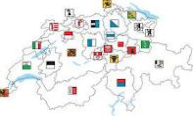 L’UPSA et ses sections
En tant qu'organisation faitière des garagistes suisses, l'UPSA s'engage pour ses membres et les soutient dans leur travail exigeant. Dans ce rôle, elle influence les conditions économiques générales et propose des prestations concrètes pour le quotidien. Les trois compétences clés de l'UPSA sont 

la formation et la formation continue, 
la représentation classique de la branche et 
des prestations adaptées au marché.

L’un des piliers de la défense des intérêts est constitué par l’ancrage régional de l’UPSA avec ses 21 sections et 4 sous-groupes. La force de notre association sectorielle et professionnelle réside dans la coopération entre tous ses maillons.
Une marque forte : la marque UPSA incarne la qualité
L’UPSA est le centre de compétences et le leader sectoriel de la branche automobile

L'UPSA défend les intérêts de ses membres à tous les niveaux

Les garages de l'UPSA incarnent un haut niveau de qualité, un bon rapport qualité/prix et des relations honnêtes et durables avec les clients

Les clients bénéficient du meilleur conseil spécialisé et d'une performance exceptionnelle grâce à l'excellente formation professionnelle des garages de l'UPSA.

Les garages de l'UPSA veillent à ce que leurs clients automobilistes puissent rouler en sécurité dans le respect de l'environnement

Notre devise :
AGVS/UPSA – STARK IN AUTOS.
UPSA/AGVS – LA VOITURE, NOTRE PASSION.
UPSA/AGVS – PROFESSIONE AUTO.
Vollbild und TextXy
_Allemand_Français_Italien
((Fusszeile)) Lorem ipsum dolor sit amet.
6
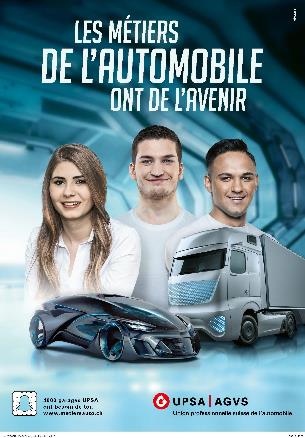 Formations initiales dans la branche automobile
Informations
Formation professionnelle initiale
Mécaniciens en maintenance d’automobiles spécialisation «véhicules utilitaires»
Mécaniciens en maintenance d’automobiles spécialisation «véhicules légers»
Assistants en maintenance d’automobiles AFP
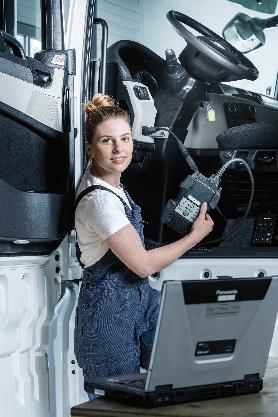 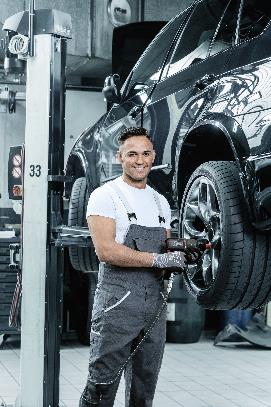 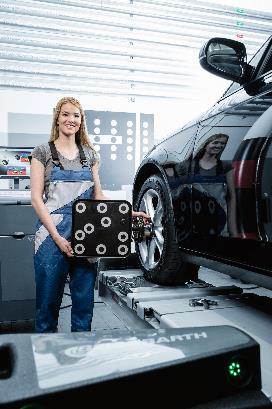 Mécatroniciens d'automobiles spécialisation «véhicules légers»
Mécatroniciens d'automobiles spécialisation «véhicules utilitaires»
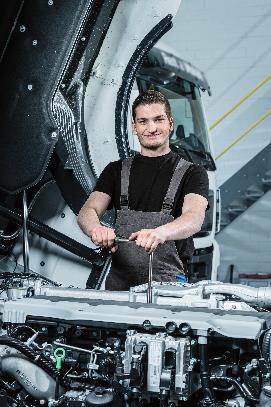 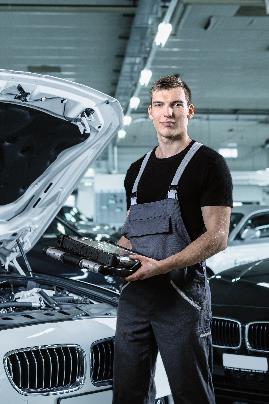 Gestionnaires du commerce de détail CFC Logistique des pièces détachées
Employés de commerce CFC dans la branche automobile
Assistants du commerce de détail AFP Logistique des pièces détachées
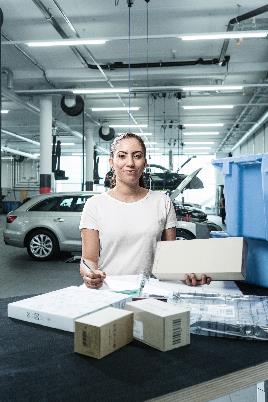 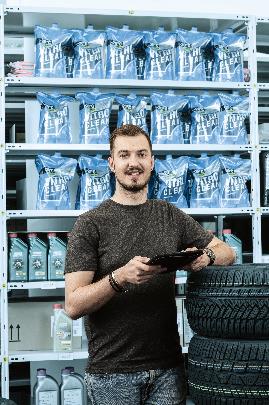 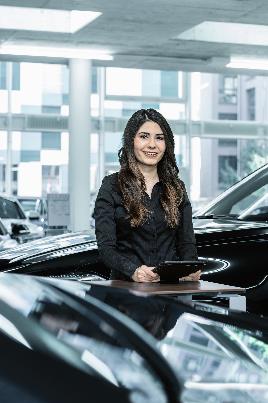 Assistants en maintenance d’automobiles AFP
Formation initiale sur 2 ans
Court-métrage
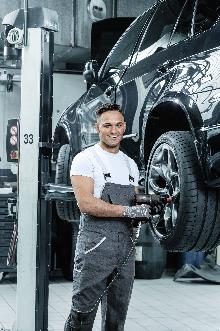 Durée de la formation :	2 ans
Formation préalable :	Scolarité obligatoire terminée
Condition :	Réussite au test d'aptitudes de l'UPSA pour le stage
Prérequis :	Les activités pratiques demandent surtout à faire preuve d'adresse manuelle et à aimer la technique 
Matières scolaires :	Technique d'apprentissage et de travail, calcul, physique, bases électrotechniques, informations techniques, bases du châssis et du moteur
Assistants en maintenance d’automobiles AFP
Formation initiale sur 2 ans
Ce que nous offrons :	Afin qu'elle apprenne à effectuer son travail de façon autonome, la personne en formation a à sa disposition un formateur et un mécanicien en maintenance d'automobiles de profession. 
Cours interentreprises :	Afin de compléter la pratique professionnelle et l’enseignement scolaire, la formation comprend des cours interentreprises (20 jours).
Ecole professionnelle 	Un enseignement en école 
spécialisée :	professionnelle est organisé régulièrement : un jour par semaine la première et la deuxième année.
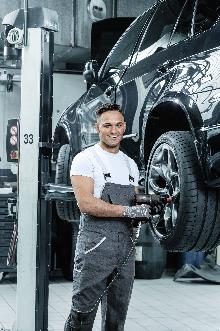 Assistants en maintenance d’automobiles AFP
Formation initiale sur 2 ans
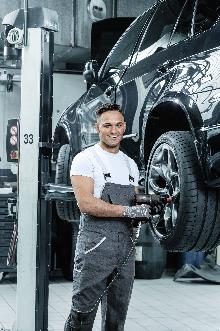 Activités :	Les activités des assistants en maintenance d’automobiles impliquent d’exécuter de manière autonome des travaux de service et des réparations ainsi que des tâches plus exigeantes avec le soutien adapté.
Mécaniciens en maintenance d’automobiles CFC Véhicules légers ou Véhicules utilitaires
Formation initiale sur 3 ans
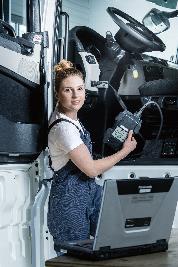 Court-métrage
Durée de la formation :	3 ans
Spécialisation	Véhicules légers ou véhicules 	utilitaires
Formation préalable :	Scolarité obligatoire terminée, en règle générale au niveau scolaire moyen
Condition :	Réussite au test d'aptitudes de l'UPSA pour le stage
Prérequis :	Pour les activités pratiques, il est primordial de faire preuve d'adresse manuelle et de comprendre la technique.
Matières scolaires :	Les matières principales sont la technique d'apprentissage et de travail, le calcul, la physique, les bases d'électrotechnique, l'électricité/l'électronique, le châssis, l'entraînement et le moteur.
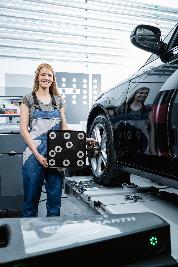 Mécaniciens en maintenance d’automobiles CFC Véhicules légers ou Véhicules utilitaires
Formation initiale sur 3 ans
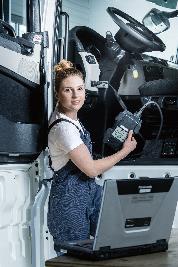 Ce que nous offrons :	Prise en charge d'au moins 15 heures de conduite dans la catégorie de véhicules requise. Afin qu'elle apprenne à effectuer son travail de façon autonome, la personne en formation a à sa disposition un formateur et un mécanicien en maintenance d'automobiles de profession. 
Cours interentreprises :	Afin de compléter la pratique professionnelle et l’enseignement scolaire, la formation comprend des cours interentreprises (40 jours).
Ecole professionnelle 	Un enseignement en école 
spécialisée :	professionnelle est organisé régulièrement : 1 jour et demi au cours de la première année et un jour par semaine au cours de la deuxième et de la troisième année.
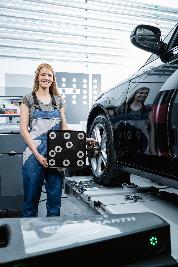 Mécaniciens en maintenance d’automobiles CFC Véhicules légers ou Véhicules utilitaires
Formation initiale sur 3 ans
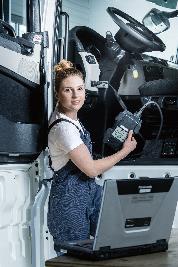 Véhicules légers :	Exécuter de façon autonome des travaux de service et de réparation sur le moteur, le châssis et la propulsion et effectuer sous assistance des réparations simples sur les systèmes électriques du véhicule léger.
Véhicules utilitaires :	Exécuter de façon autonome des travaux de service et de réparation sur le moteur, le châssis et la propulsion et effectuer sous assistance des réparations simples sur les systèmes électriques du véhicule utilitaire.Effectuer des travaux de service et de réparation sur le châssis et la carrosserie.
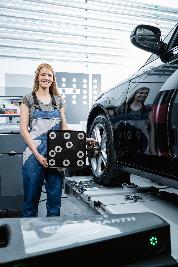 Mécatroniciens d'automobiles CFC Véhicules légers ou Véhicules utilitaires
Formation initiale sur 4 ans
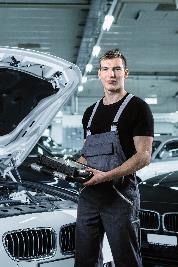 Court-métrage
Durée de la formation :	4 ans
Spécialisation	Véhicules légers ou véhicules utilitaires
Formation préalable :	Scolarité obligatoire terminée, en règle générale au niveau scolaire le plus élevé
Condition :	Réussite au test d'aptitudes de l'UPSA pour le stage
Prérequis :	Les activités pratiques, il est important de faire preuve d'adresse manuelle, d'avoir une réflexion interdisciplinaire et de comprendre la technique.
Matières scolaires :	Les matières principales sont la technique d'apprentissage et de travail, le calcul, la physique, les bases d'électrotechnique, l'électricité/l'électronique, le châssis, l'entraînement et le moteur.
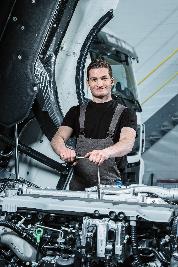 Mécatroniciens d'automobiles CFC Véhicules légers ou Véhicules utilitaires
Formation initiale sur 4 ans
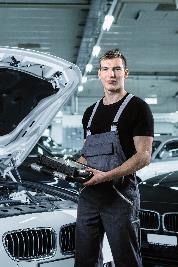 Ce que nous offrons :	Prise en charge d'au moins 15 heures de conduite dans la catégorie de véhicules requise. Afin qu'elle apprenne à effectuer son travail de façon autonome, la personne en formation a à sa disposition un formateur et un mécatronicien d'automobiles de profession. 
Cours interentreprises :	Afin de compléter la pratique professionnelle et l’enseignement scolaire, la formation comprend des cours interentreprises (64 jours).
Ecole professionnelle	Un enseignement en école 
spécialisée :	professionnelle est organisé régulièrement : 1 jour et demi de la première à la troisième année et un jour par semaine au cours de la quatrième année. La maturité professionnelle 1 est également possible.
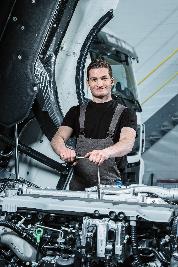 Mécatroniciens d'automobiles CFC Véhicules légers ou Véhicules utilitaires
Formation initiale sur 4 ans
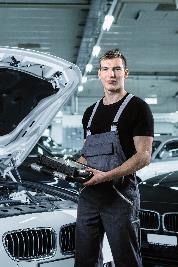 Véhicules légers :	Exécuter des travaux exigeants sur le moteur, le châssis, l'entraînement ou l'installation électrique des véhicules légers. Effectuer des travaux de diagnostic simples sur les systèmes. 
Véhicules utilitaires :	Exécuter des travaux exigeants sur le moteur, le châssis, l'entraînement ou l'installation électrique des véhicules utilitaires. Effectuer des travaux de diagnostic simples sur les systèmes. Effectuer des travaux spéciaux sur le châssis et la carrosserie.
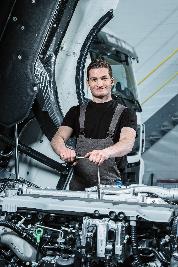 Ecole professionnelle spécialisée (EPS) et cours interentreprises (CI)
Légende
CP : connaissances professionnelles
ECG : enseignement de culture générale
30 octobre 2017
/ 20
Ecole professionnelle spécialisée (EPS) et cours interentreprises (CI) Nouveau de l’été 2018
Légende
CP : connaissances professionnelles
ECG : enseignement de culture générale
30 octobre 2017
/ 21
Maturité professionnelle
Certificat fédéral de capacité
Certificat fédéral de capacité
3e a.  form.
3e année de formation
2e année de formation
2e a. form.
2e année de formation
1ère année de formation
1ère année de formation
1ère a. form.
Assistants en maintenance d'automobiles
Mécaniciens en maintenance d’automobiles
Perméabilité et formation complémentaire
Matière facultative
Maturité professionnelle
Certificat fédéral de capacité
Certificat fédéral de capacité
4e année de formation
4e a. form.
3e année de formation
3e année de formation
3e a. form.
2e année de formation
2e année de formation
2e a. form.
1ère année de formation
1ère année de formation
1ère a. form.
Mécaniciens en maintenance d’automobiles
Mécatronicien-ne d’automobiles
Perméabilité et formation complémentaire
Matière facultative
Assistants du commerce de détail AFP LogistiqueFormation initiale sur 2 ans
Court-métrage
Durée de la formation :	2 ans
Formation préalable :	Scolarité obligatoire terminée.
Prérequis :	Aimer parler avec les gens, les conseiller, leur vendre des produits ou des prestations, travailler en équipe
Condition :	Capacité à communiquer, flexibilité, résistance et intérêt pour la technique
Matières scolaires :	Les matières principales sont : pratique du commerce de détail, connaissances générales de la branche, langue standard, langue étrangère, économie, société
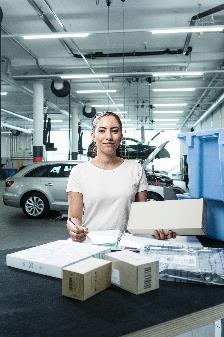 Assistants du commerce de détail AFP LogistiqueFormation initiale sur 2 ans
Ecole professionnelle 	1 jour par semaine, on a 
spécialisée :	l'enseignement en école professionnelle spécialisée. 
Cours interentreprises :	Afin de compléter la pratique professionnelle et l’enseignement scolaire, la formation comprend 8 jours de cours interentreprises (CI).
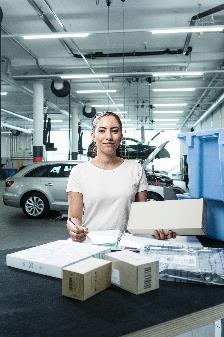 Gestionnaires du commerce de détail CFC Logistique des pièces détachéesFormation initiale sur 3 ans
Court-métrage
Durée de la formation :	3 ans
Spécialisation :	Conseil à la clientèle ou Gestion des marchandises
Formation préalable :	Scolarité obligatoire terminée, au niveau moyen ou supérieur
Prérequis :	Aimer parler avec les gens, les conseiller, leur vendre des produits et des prestations
Condition :	Capacité à communiquer, y compris en langue étrangère, autonome, intérêt pour la technique
Matières scolaires :	Les matières principales sont :  connaissances du commerce de détail, connaissances générales de la branche, langue standard, langue étrangère, économie, société
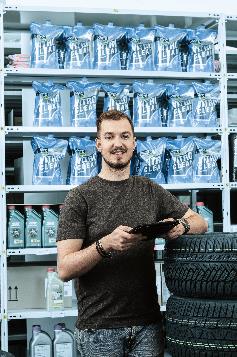 Gestionnaires du commerce de détail CFC Logistique des pièces détachéesFormation initiale sur 3 ans
Ecole professionnelle 	En moyenne 1½ ou 2 jours par 
spécialisée :	semaine, on a l'enseignement en école professionnelle spécialisée. 
Maturité professionnelle :	En cas de bonnes prestations, possibilité de passer la maturité professionnelle I
Cours interentreprises :	Afin de compléter la pratique professionnelle et l’enseignement scolaire, la formation comprend 10 jours de cours interentreprises (CI).
Spécialisation 	L'accent est mis sur le conseil, le 
Conseil à la clientèle :	service et la vente
Spécialisation	La surveillance des flux de 
Gestion des marchandises :	marchandises et la mise à disposition du matériel commandé sont primordiales
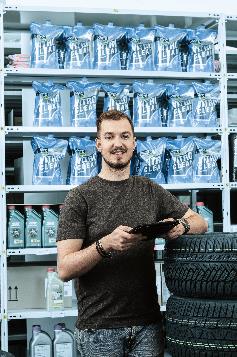 Employés de commerce CFC dans la branche automobileFormation initiale sur 3 ans
Court-métrage
Durée de la formation :	3 ans
Profils :	Formation initiale de base (profil B)Formation initiale élargie (profil E)
Formation préalable :	Scolarité obligatoire terminée, au niveau moyen ou supérieur selon le profil choisi ;maîtrise de la dactylographie
Prérequis :	Intérêt pour le travail commercial, réflexion interdisciplinaire et bonne compréhension, éloquence orale et écrite, capacité d'organisation, autonomie, comportement axé sur le client, intérêt pour la technique
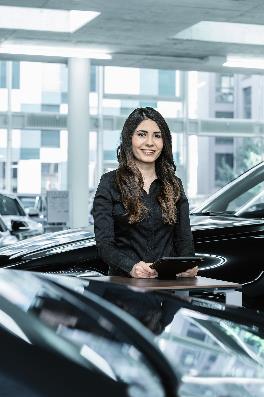 Employés de commerce CFC dans la branche automobileFormation initiale sur 3 ans
Matières scolaires :	Les matières principales sont : langue standard / 1 langue étrangère (profil B) ou 2 langues étrangères (profil E), information / communication / administration ; économie et société
Ecole professionnelle 	1ère/2e année : 2 jours par semaine
spécialisée :	3e année : 1 jour par semaine (2 jours par semaine (profil E avec maturité professionnelle)
Maturité professionnelle :	Pendant la formation initiale, uniquement possible avec le profil E
Cours interentreprises :	Afin de compléter la pratique professionnelle et l’enseignement scolaire, la formation comprend 16 jours de cours interentreprises (CI).
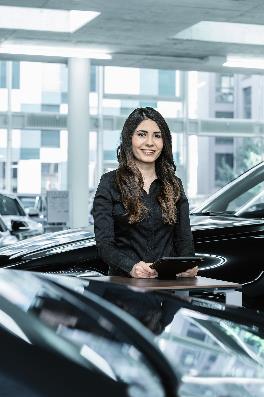 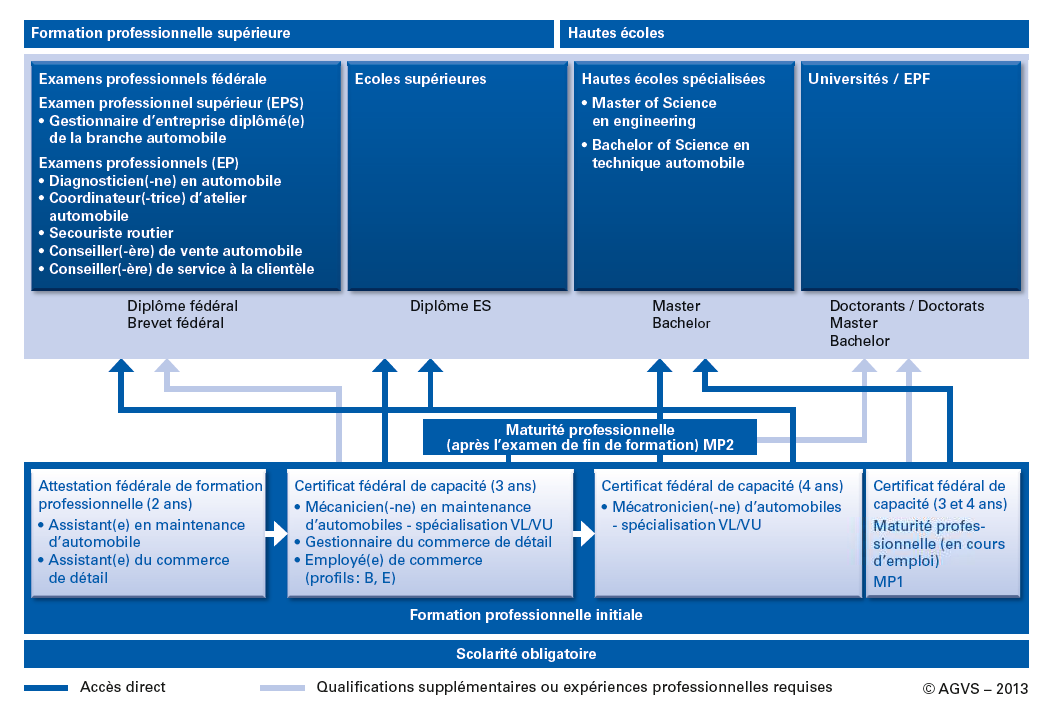 Formation professionnelle supérieure
Examen professionnel supérieur (EPS)
Gestionnaires d’entreprise diplômés secteur automobile

Examens professionnels (EP)
Diagnosticiens d’automobiles
Coordinateurs d'atelier automobile

Examens professionnels (EP)
Conseillers de vente automobile
Conseillers à la clientèle dans la branche automobile
Secouristes routiers
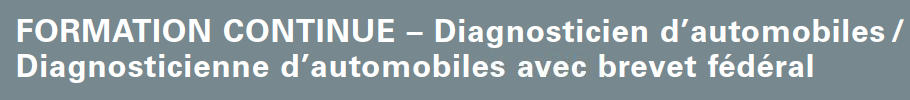 Capacités / Fonction (tâches)
capacités marquées pour les diagnostics spécialistes pour la recherche de défauts sur des composants et systèmes automobiles
capacité de réflexion analytique
endurance
exécution de travaux de réparation complexes
haut niveau de compétence professionnel
responsable de la formation des apprentis
aptitude à la communication
orienté clientèle
Le spécialiste technique, une fonction clef du garage
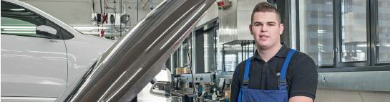 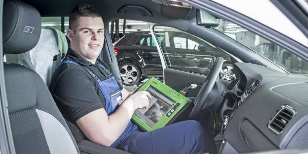 [Speaker Notes: Fähigkeiten / Aufgaben
Ausgeprägte Diagnosefähigkeiten Spezialisten für das Ermitteln von Fehlern an Fahrzeugkomponenten und an –systemen
analytisches Denken
Ausdauer
Führen anspruchsvolle Reparaturen durch
hohe Fachkompetenz
Verantwortlich für Ausbildung der Lehrlinge
Kommunikationsfähigkeit
Kundenorientierung

Der technische Fachspezialist eine Schlüsselfunktion im Betrieb]
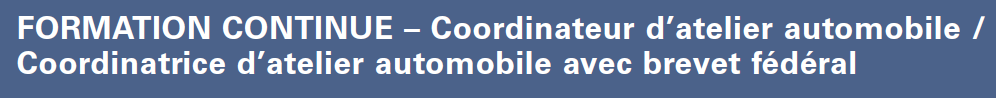 Capacités / Fonction (tâches)
talent d’organisation
planification des collaborateurs
coordination de l’atelier
responsable du budget atelier et des objectifs
très bonnes connaissances techniques
effectuer des diagnostics professionnels
capacité prononcée pour la communication
interlocuteur pour clients, assurances et fournisseurs
assurer la satisfaction des collaborateurs
assurer la satisfaction clientèle et la qualité
assurer le taux d’occupation de l’atelier
tâches de gestion –> chef d’atelier
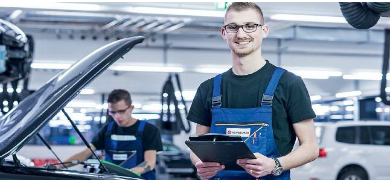 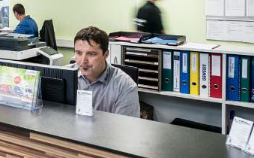 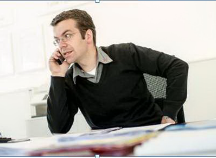 [Speaker Notes: Fähigkeiten / Aufgaben
Organisationstalent
Mitarbeitereinsatz planen
Koordination der Werkstatt
verantwortlich für Werkstattbudget und Zielerreichung
sehr gute technische Kenntnisse
fachmännische Diagnosen stellen
gute Kommunikationsfähigkeiten
Ansprechpartner für Kunden, Versicherungen und Lieferanten
Mitarbeiterzufriedenheit sicherstellen
Qualität und Kundenzufriedenheit  sicherstellen
Werkstattauslastung sicherstellen
Führungsperson in der Werkstatt]
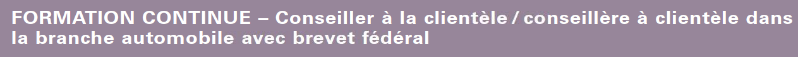 Capacités / Fonction (tâches)
capacité prononcée pour la communication
bonnes manières
conseiller
organiser
planifier
coordonner
capable de travailler en équipe
vérifier les délais
compréhension technique
gérer avec compétence les réclamations des clients
activités administratives: calculations, devis, création et facturation de cartes de travail, gestion des garanties
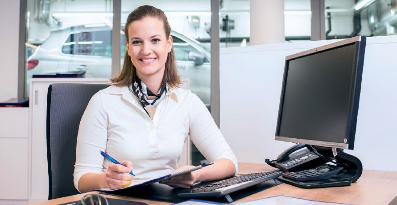 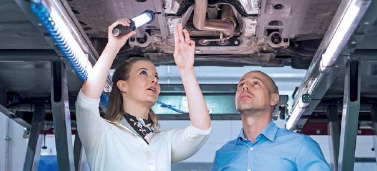 [Speaker Notes: Fähigkeiten / Aufgaben
Ausgeprägte Kommunikationsfähigkeiten
gute Umgangsformen
beraten
organisieren
planen
koordinieren
teamfähig
Termine überwachen
technisches Verständnis
Umgehen mit Kundenreklamationen
Administrative Tätigkeiten: Kalkulationen, Kostenvoranschläge, Aufträge annehmen erstellen und abrechnen, Garantien abwickeln]
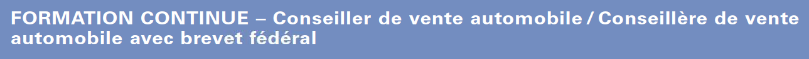 Capacités / Fonction (tâches)
bonne présentation
bonnes connaissances du produit
orienté clientèle
connaissances psychologiques
conseiller: produit, mobilité, financement, assurances
méthodes de vente
connaissances marketing
capacités administratives
calculer 
flexibilité
organiser
aide à l’organisation d’expositions
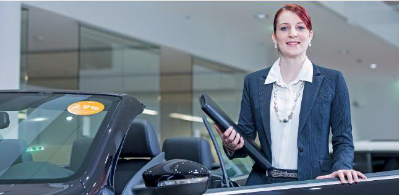 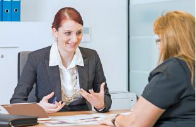 [Speaker Notes: Fähigkeiten / Aufgaben
sehr gutes Auftreten
gute Produktekenntnisse
ausgeprägte Kundenorientierung
psychologische Kenntnisse
beraten: Produkt, Mobilität, Finanzierungen, Versicherungen
Abschlussstärke / Verkaufstechnik
Marketingkenntnisse
administrative Fähigkeiten
kalkulieren 
Flexibilität
organisieren]
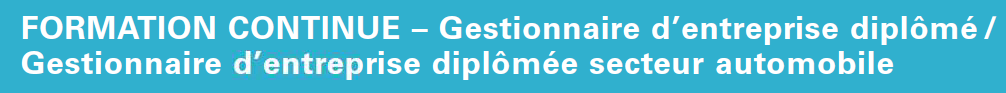 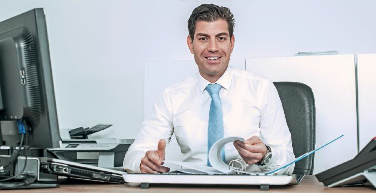 Capacités / Fonction (tâches)
responsable des domaines vente, service clientèle, atelier, magasin, finances, administration et ressources humaines
esprit et action d’entreprise
déceler et exploiter le potentiel du marché
développer et mettre en place des stratégies
structure et organisation pour assurer avec succès l’activité commerciale vente et après-vente 
satisfaction collaborateurs ainsi que clientèle et qualité
responsabilité du budget et du résultat global
une tâche de direction
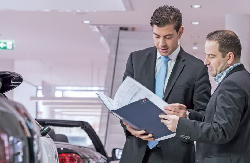 [Speaker Notes: Fähigkeiten / Aufgaben
Führung der Bereiche Verkauf, Kundendienst, Werkstatt, Ersatzteillager, Finanzen, Administration und Personal
Unternehmerisches denken und handeln
Marktpotential erkennen
Strategien entwickeln und umsetzen
Struktur und Organisation für erfolgreiches Sales und Aftersales Geschäft sicherstellen
Mitarbeiter- sowie Kundenzufriedenheit und Qualität
Gesamt Budget- und Ergebnisverantwortung

Führungsaufgabe]
Test d'aptitudes électronique pour les formations initiales techniques
24 sites et 17 sections
 




www.agvs-eignungstest.ch
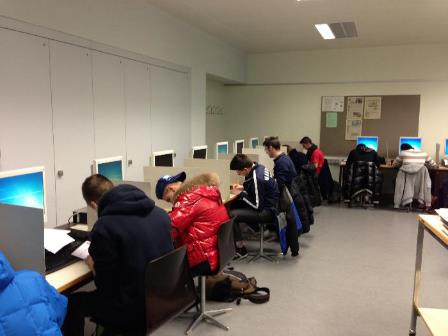 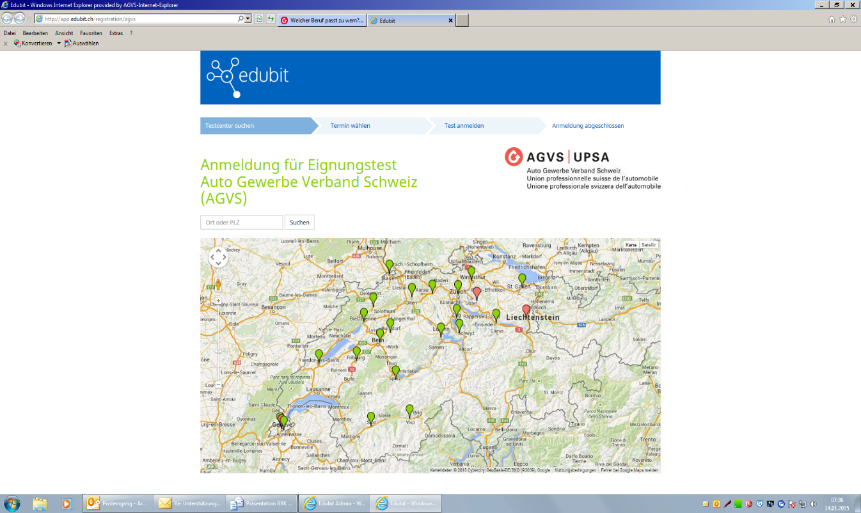 37
Mobilität
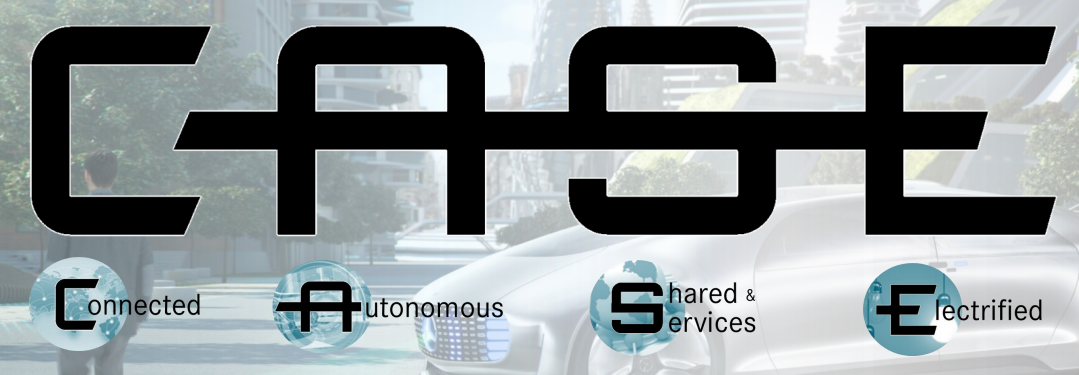 Sich leiten lassen
[Speaker Notes: Telematik-Steuerung von AutomobilenGute VerbindungenDie Telematik verbindet Telekommunikation mit Informatik im Auto. In der Automobiltechnik verbergen sich hinter diesem Begriff aufwändige Mobilitätssysteme, die dem Fahrer E-Mails vorlesen, das nächste Hotel finden oder das Navigationssystem mit aktuellen Verkehrsinformationen versorgen. In Verbindung mit einem fest eingebauten Autotelefon bieten einige Autohersteller heute auch automatische Notrufsysteme an. Diese senden bei einem Unfall automatisch ein Notrufsignal mit präziser Standortbestimmung aus, das die Rettungsdienste zur Unglücksstelle führt. Zudem enthält das SOS-Signal Daten zur Schwere des Unfalls. Die Grundlage für diese Meldung liefern die Daten der Fahrzeugsensoren, die für das Auslösen der Airbags zuständig sind.]
Systèmes à traction alternativeCellule combustible
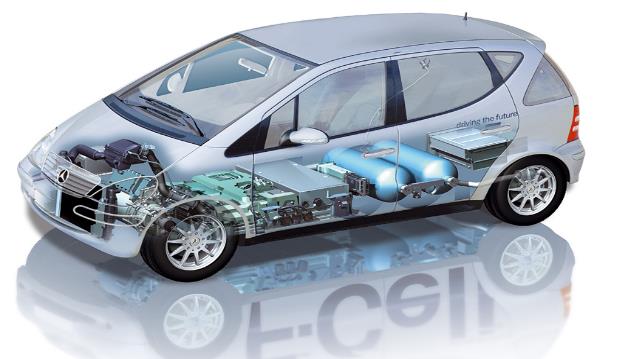 Sa propre centrale à bord
L’atelier de l’avenir
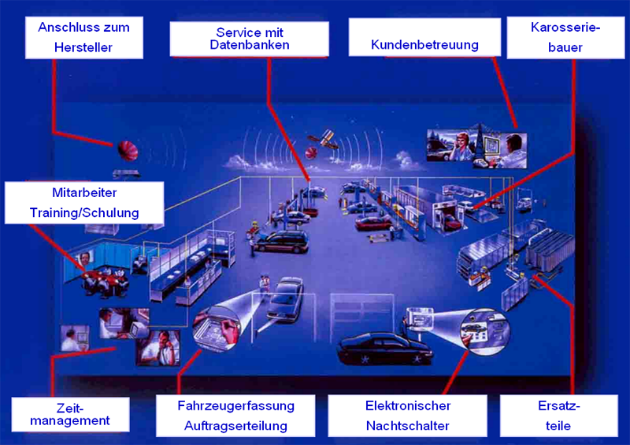 De l’interconnexion interne de l’automobile naît une exploitation du véhicule en réseau
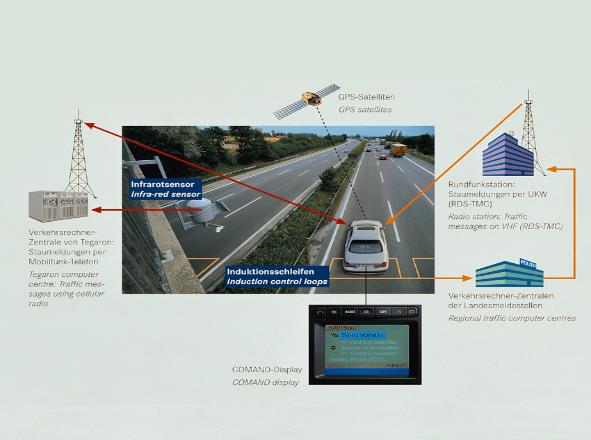 Système de pilotage automatique dynamique par RDS ou radiotéléphonie
Télématique des transports
Se laisser guider
Systèmes à traction alternativeTraction hybride
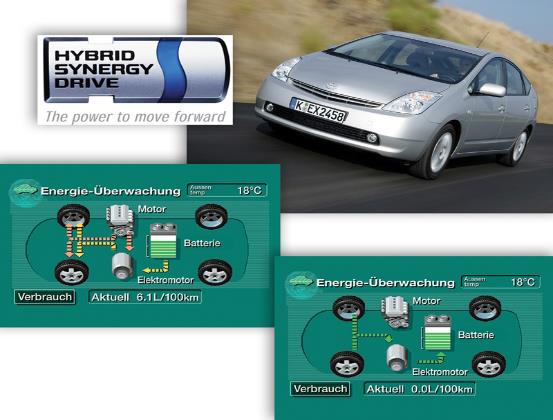 Toute la puissance de deux cœurs.
Systèmes d'information et de navigation
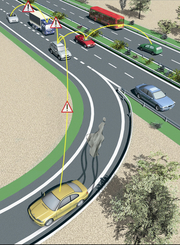 Les voitures communiquent entre elles
Télédiagnostic
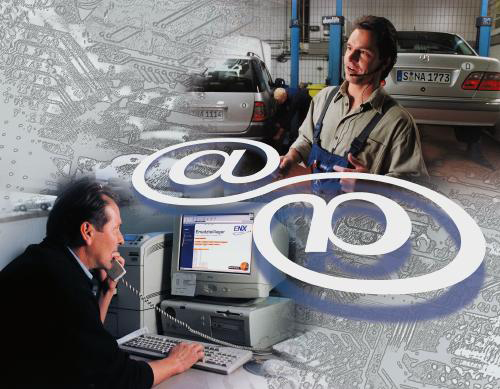 Pour un monde automobile en réseau
Conseils & astuces
La candidature
Soumettre ses propres idées
Axé sur l'entreprise
Personnel

L'entretien de candidature
Préparé
Naturel, détendu 

Le stage
Précoce
Plusieurs
Différents métiers
Test d'aptitudes de l'UPSA
www.agvs-eignungstest.ch
www.metiersauto.ch


Test d'aptitudes de l'USIC
www.carrosserieberufe.ch 

Recherche de postes d'apprentissage
www.berufsberatung.ch/Lena
www.yousty.ch
www.lehrstellenboerse.ch
www.gateway-junior.net

Conseils de candidature
www.berufsberatung.ch/	
www.kiknet-wirtschaft-arbeit-haushalt.org/unterrichtseinheiten-wirtschaft-arbeit/bwerbungstipps/
Perspectives
46
Championnats suisses des métiers du 2 et 3 septembre 2016
Die 12 Finalisten
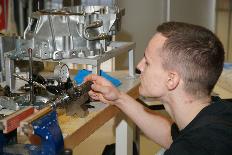 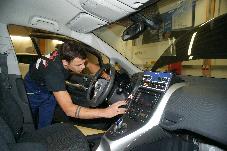 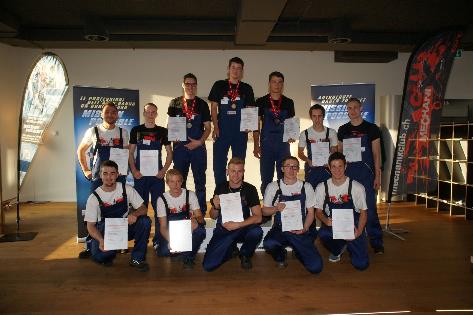 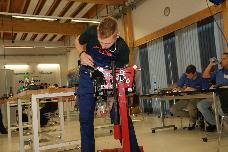 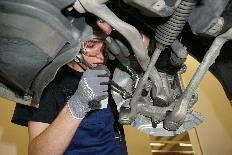 Remise de prix
1. Janik Leuenberger
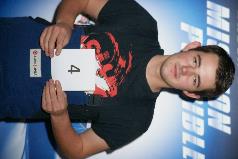 3. Dimitri Nicole
2. Riet Bulfoni
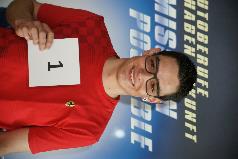 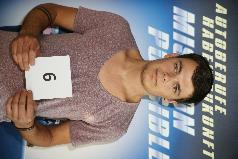 [Speaker Notes: Video Siegerehrung auf Janik Leuenbergers Bild verlinkt]
EuroCup 2016 à Bregenz
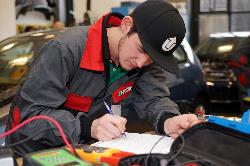 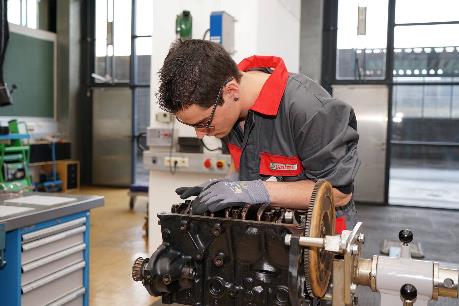 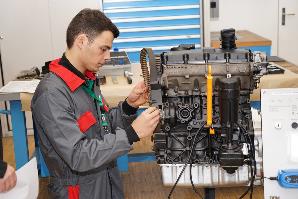 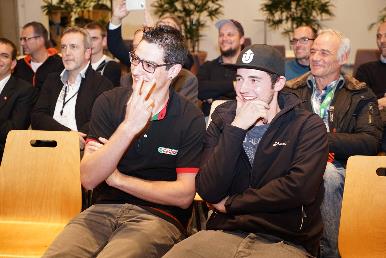 EuroCup 2016: Double victoire sensationnelle pour la Suisse
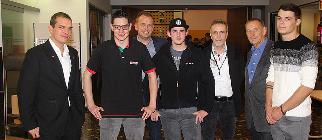 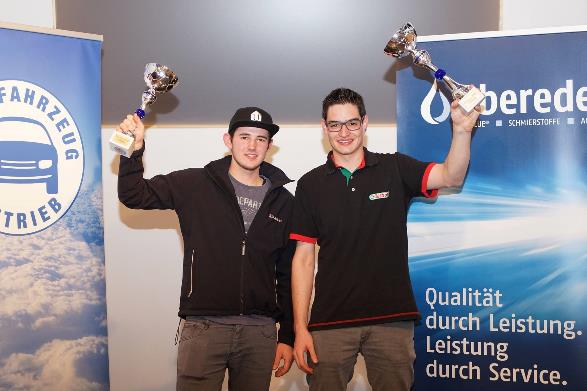 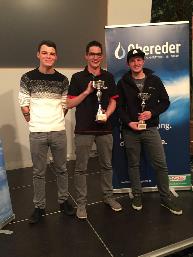 Le final au centre de formation
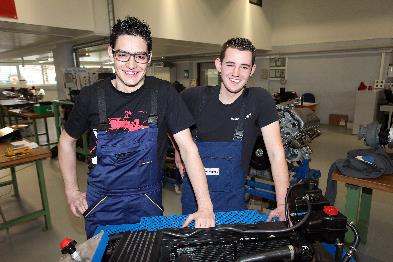 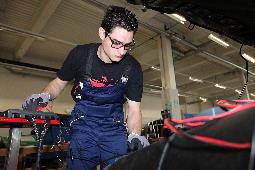 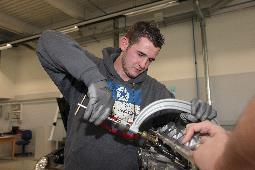 Le champion Riet Bulfoni, qualifié pour le Worldskills à AbuDhabi 2017
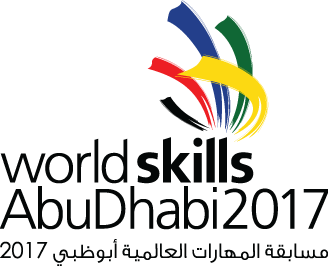 WorldSkills Abu Dhabi 2017
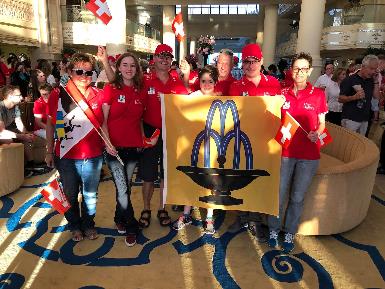 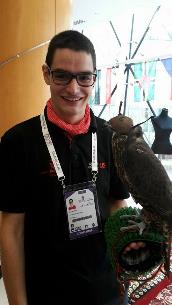 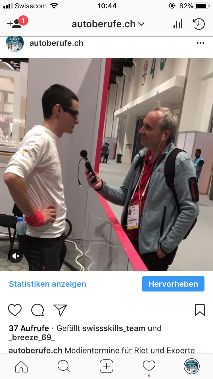 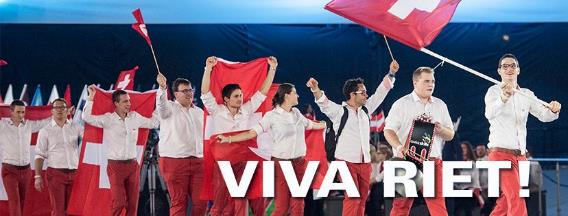 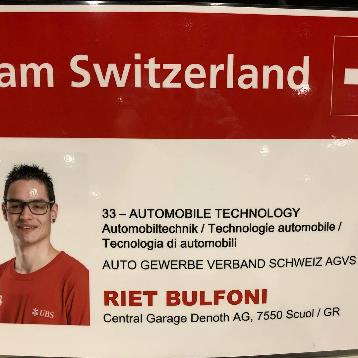 53
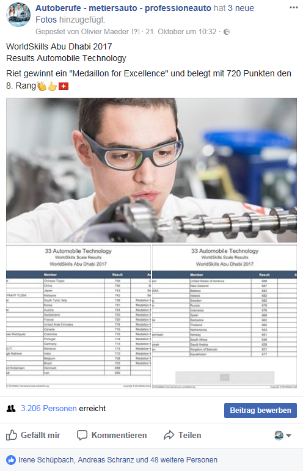 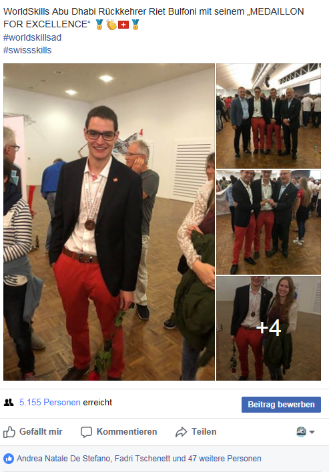 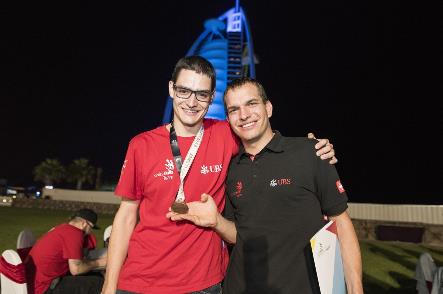 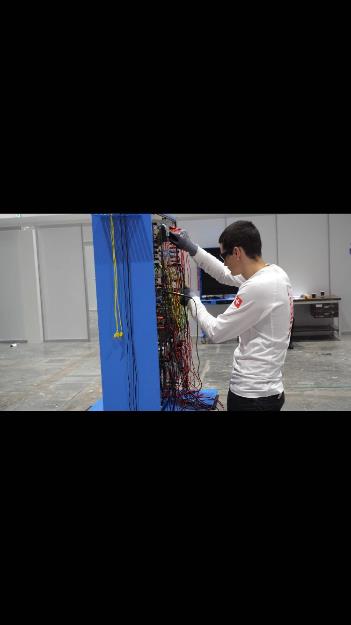 54
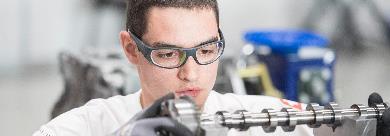 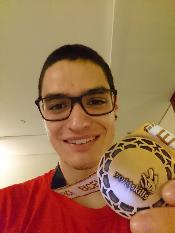 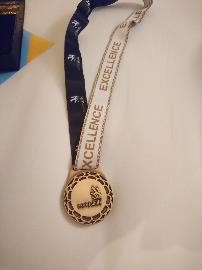 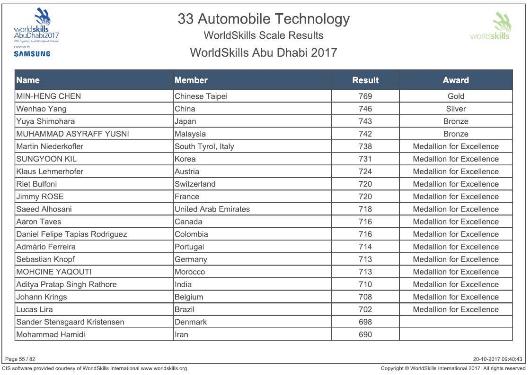 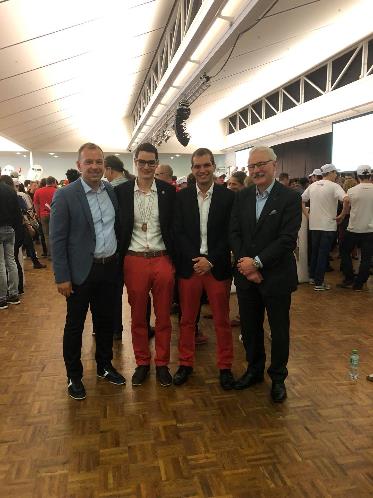 55
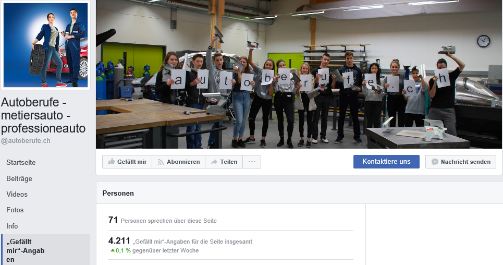 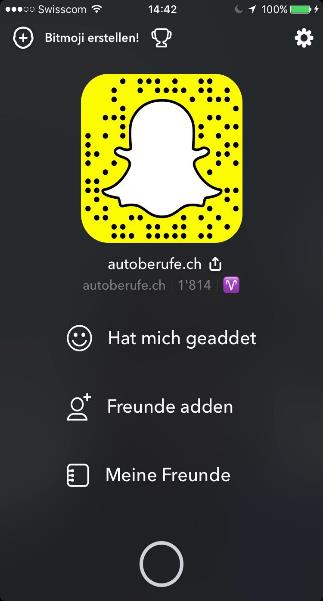 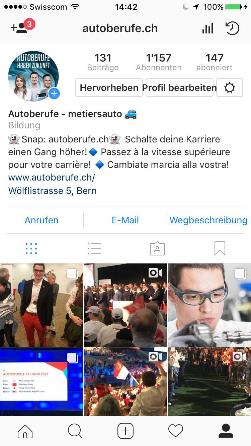 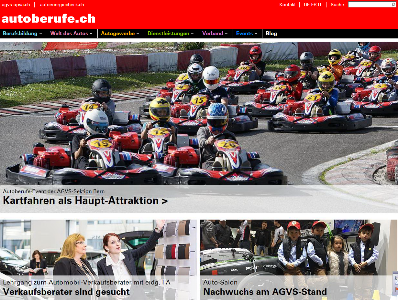 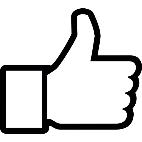 metiersauto.ch
[Speaker Notes: Notizen Jahresziele: 
Bewerbung Autoberufe
Social Media (FB, Instagram, Blog), Autoberufe.ch überarbeiten und yousty.ch aktiv bewirtschaften
Teilnahme WorldSkills Abu Dhabi
Berufswerbung an Transport-CH / Autosalon
Medienarbeit Berufsbildung (regional und national)
Neues Kommunikationssujet für Nachwuchs inkl. NFZ
Neuer Grundbildungs-Flyer

Facebook
Instagram
Snapchat
Website autoberufe.ch]
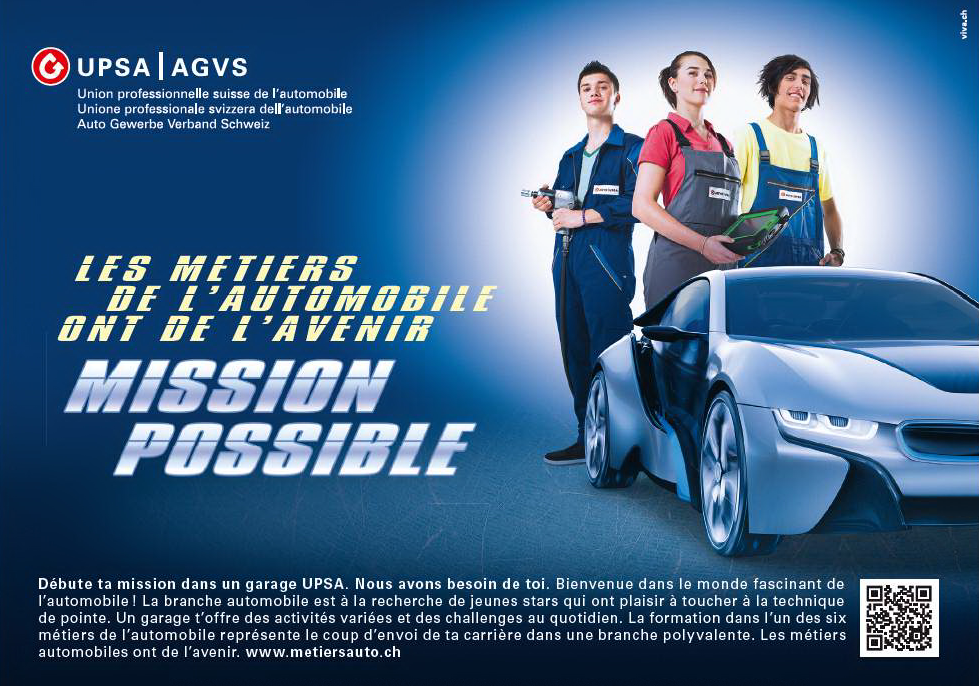 www.metiersauto.ch
57